Facultad de Ciencias Médicas Artemisa
Título:Talking About  Health Problems

Autor: Ildefonso Gustavo Díaz Sandoval
Profesor Asistente

ildefonso63@infomed.sld.cu

Curso: 2020-2021
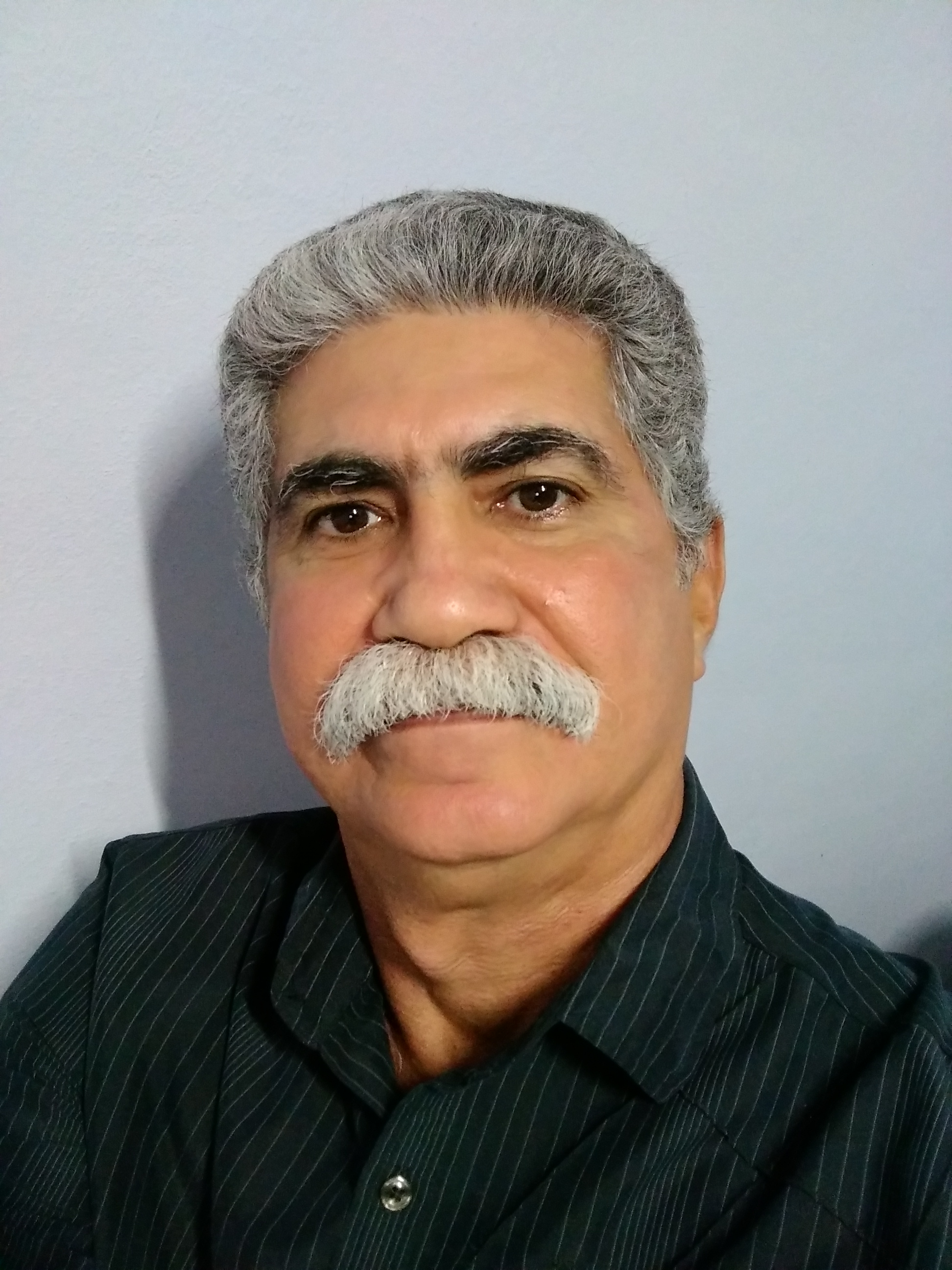 Introduction
This material is intended for learners at A2 and B1 levels according to the Common European Framework of Reference for Languages (CEFR).
The main purpose is to help learnes communicate effectively in medical English by increasing their range of vocabulary to express themselves in medical contexts.
Talking about Health Problems
In life one of the most important things you can do is to look after your health. When we have a health problem we can go and see a doctor. Here we take a look at the English you need to discuss bad health.
Talking about Health Problems
Making an appointment
When you are feeling unwell, you need to see a doctor. Unfortunately, doctors are busy people so you have to make an appointment. This involves calling (or visiting) the doctor's clinic and making an appointment with the receptionist. When you make an appointment you arrange a date and a time when you can see the doctor.
Talking about Health Problems
Making an appointment

Good morning. I'd like to make an appointment to see the doctor today.

I would like to talk to a doctor or therapist

I need your help. 


I'd like to make an appointment to see Dr
Talking about Health Problems
Symptoms

When you see the doctor he (or she) might ask you:

What's wrong?

What's the problem?'
Talking about Health Problems
Symptoms
What are your symptoms?
Symptoms are any feelings of illness or discomfort which are caused by a health problem

When did the symptoms start?'
Talking about Health Problems
Explaining your problem

The present perfect continuous is used to show that something started in the past and is still happening now. We use 'I have been + -ing verb.'
Talking about Health Problems
Explaining your problem
Examples:

I have been coughing a lot these days / recently / for the last few days / since yesterday

I have been sneezing.

My head has been hurting.
Talking about Health Problems
I have been having headaches.

I have been feeling tired.

I haven't been sleeping well.

I have struggled with ...
changes in appetite
changes in weight
Talking about Health Problems
loss of interest in things I used to enjoy

hearing things that were not there

seeing things that were not there

feeling unsure if things are real or not real
Talking about Health Problems
my brain playing tricks on me

lack of energy

increased energy

inability to concentrate

alcohol or drug use or abuse
Talking about Health Problems
self-harm

skipping meals

overeating

overwhelming focus on weight or appearance
Talking about Health Problems
feeling worthless

uncontrollable thoughts

guilt

paranoia

nightmares
Talking about Health Problems
bullying

not sleeping enough

sleeping too much

risky sexual behavior

overwhelming sadness
Talking about Health Problems
losing friends

unhealthy friendships

unexplained anger or rage

isolation
Talking about Health Problems
The present simple is used to focus on a situation at the present. It is more common to use the present simple than the present continuous when we see a doctor: 'My head hurts' is more common than 'My head is hurting'.
Talking about Health Problems
Examples:

I have a cough

My head hurts
Talking about Health Problems
We also use:

I have + noun

I feel + adjective
Talking about Health Problems
List phrases for illness expressions:

feel ill, sick

feel rundown.

feel under the weather.
Talking about Health Problems
feel weak

feel dizzy

have a temperature

have a pain in my back, chest, waist, arm, shoulder
Talking about Health Problems
have a headache

have a sore throat

have a fever

have a backache
Talking about Health Problems
Types of illness
Allergy 
(adjective Allergic) To have a bad reaction to animals, dust, foods or plants. The symptoms are red eyes, runny nose and sneezing.
Cough 
(verb to Cough) Pronounced 'coff'. To force air out of the lungs making a loud and uncomfortable noise: 'Smoking makes me cough.'
Dizziness 
(adjective Dizzy). To have the feeling that everything around you is spinning. 'I felt dizzy after standing up too quickly when I was in the bath.'
Talking about Health Problems
Types of illness
Fever / Temperature
A rise in body temperature. To feel hot.
The Flu
(also called Influenza) A very strong cold caused by a virus. Symptoms include: fever, headache, runny nose and sneezing.
Talking about Health Problems
Types of illness
Insomnia 
Not being able to sleep at night.
Rash
em>Uncomfortable, itchy, red spots on the skin. A skin condition. 'She got a rash on her hand after touching a strange plant.'
Rundown / Under the Weather 
(idioms) Both of these mean a general feeling of sickness. Rundown usually comes from living an unhealthy lifestyle. Under the weather means to not feel your usual, healthy self.
Talking about Health Problems
Runny Nose 
Mucus coming from the nose. The need to blow your nose a lot.
Sneeze 
(verb to Sneeze) An uncontrollable movement of air from the nose and mouth. 'The strong smell of flowers makes me sneeze.'
Sunburn 
Red and painful skin that comes from being in the sun too long.